Figure 1: Nonlinear stress responses as a function of the duration (severity) of Parkinson’s disease.
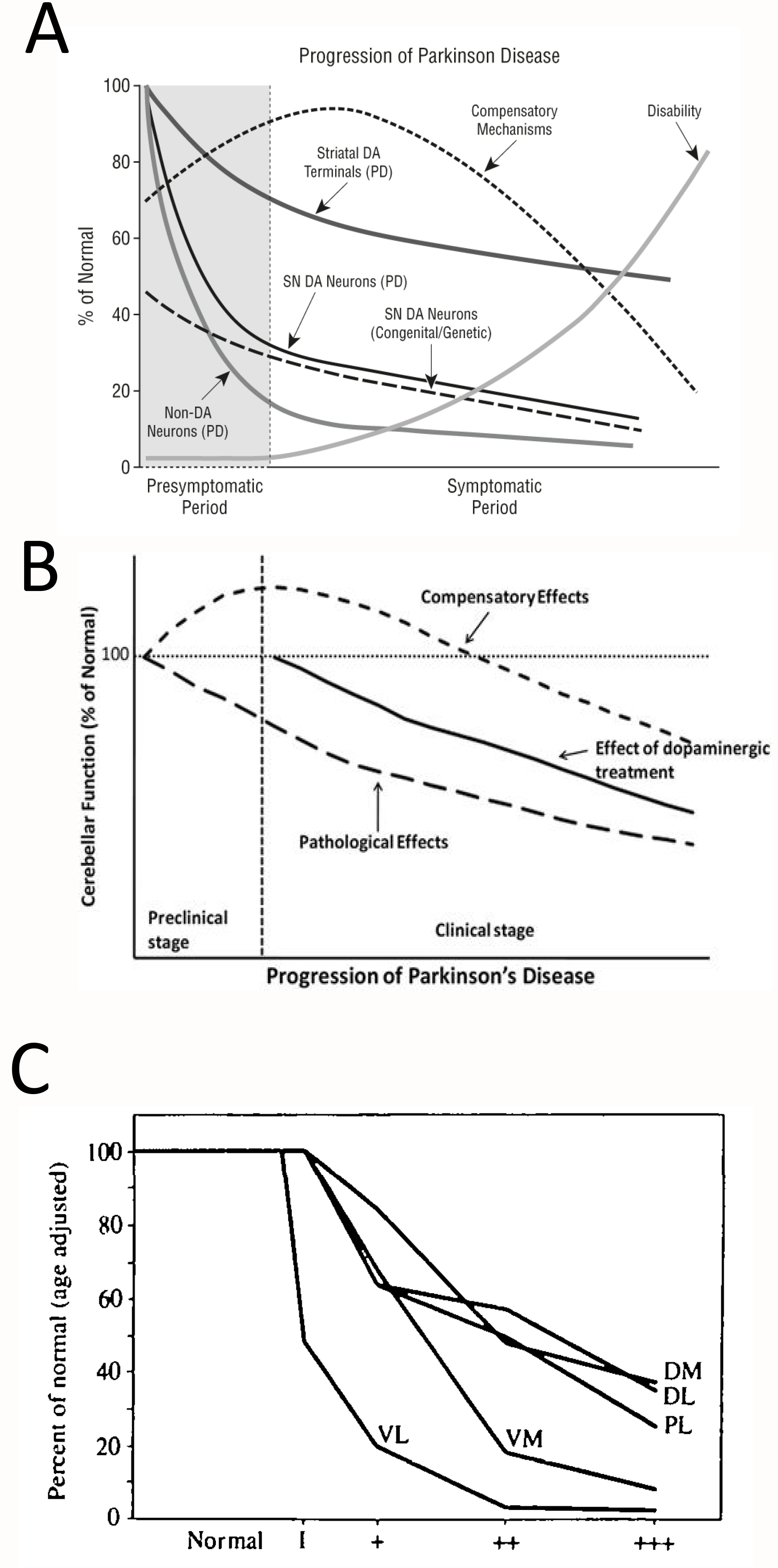 Rehana K. Leak, Conditioning Medicine 2018; 1(3):85-104